IMPORTANT NOTICE
POTENTIAL POSTAL SERVICE DISRUPTION
NOVEMBER 4, 2024

In the case of a postal disruption, the Administration Office will hold all mail/cheques.  Members are welcome to come in and pickup mail items being held.
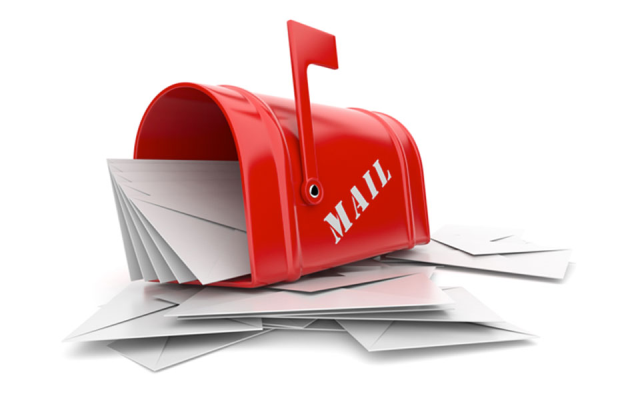